Tender-Alert
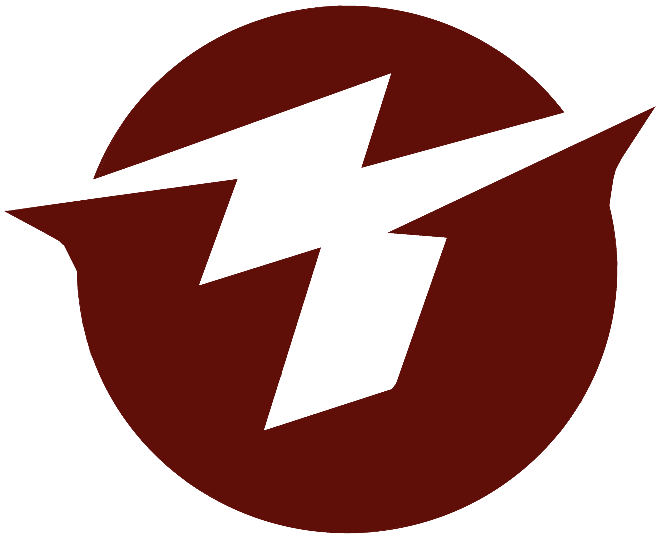 Grow With confidence
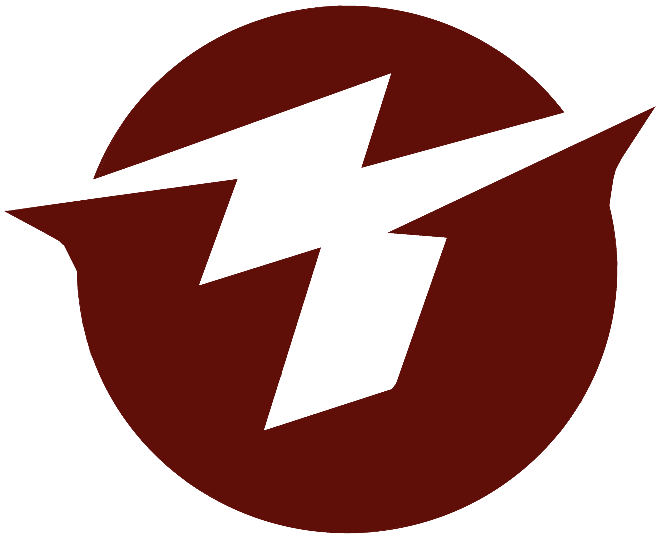 Wat doet Tender-Alert?
Het totaal pakket.
Platform voor overheidsopdrachten
Detecteren van opdrachten door expert
Unieke webapplicatie
Alle Belgische en Nederlandse overheidsopdrachten
Ondersteuning bij overheidsopdrachten.
Bedrijven
Aanbestedende diensten
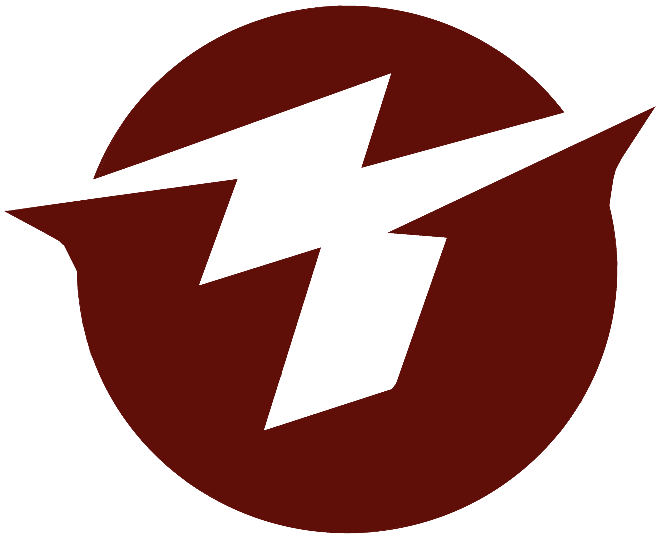 Platform voor overheidsopdrachten
Begeleiding door een expert
 Dagelijkse nieuwe opdrachten
 Op maat gemaakt zoekprofiel
 Steeds de nodige support
 …
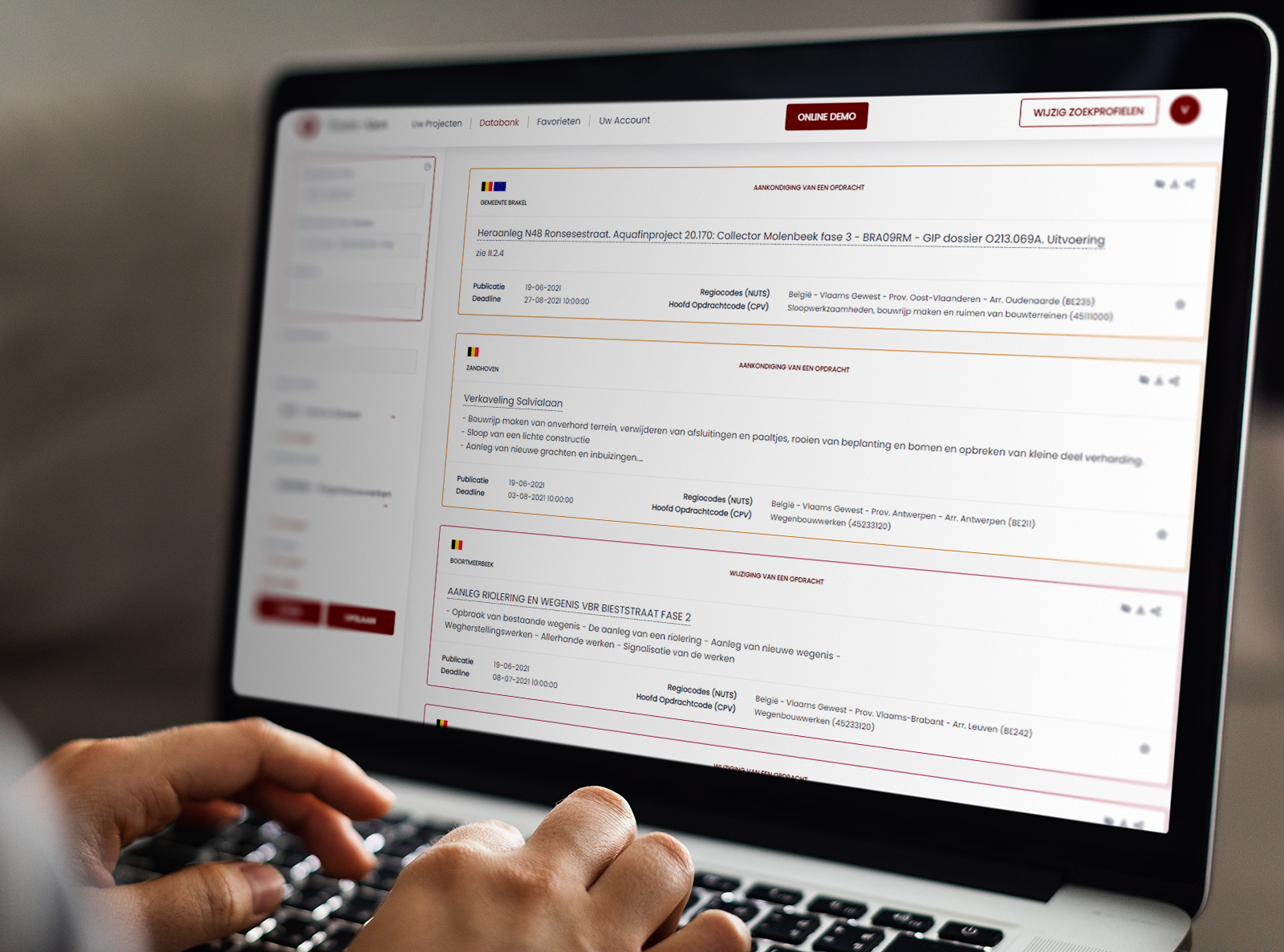 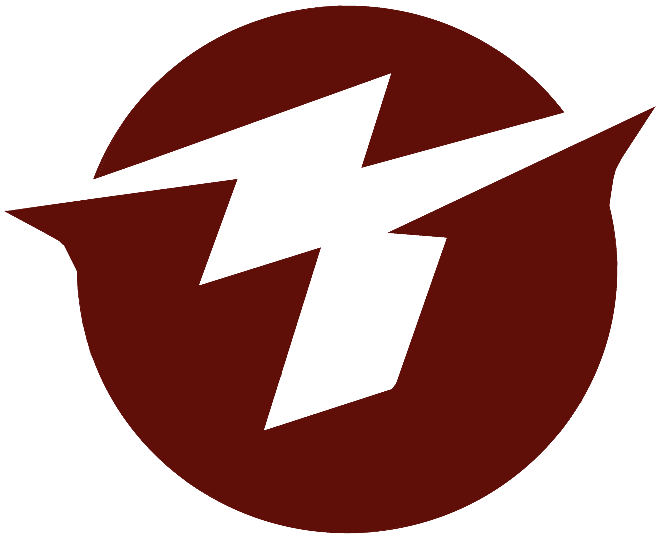 Nederlandse overheidsopdrachten
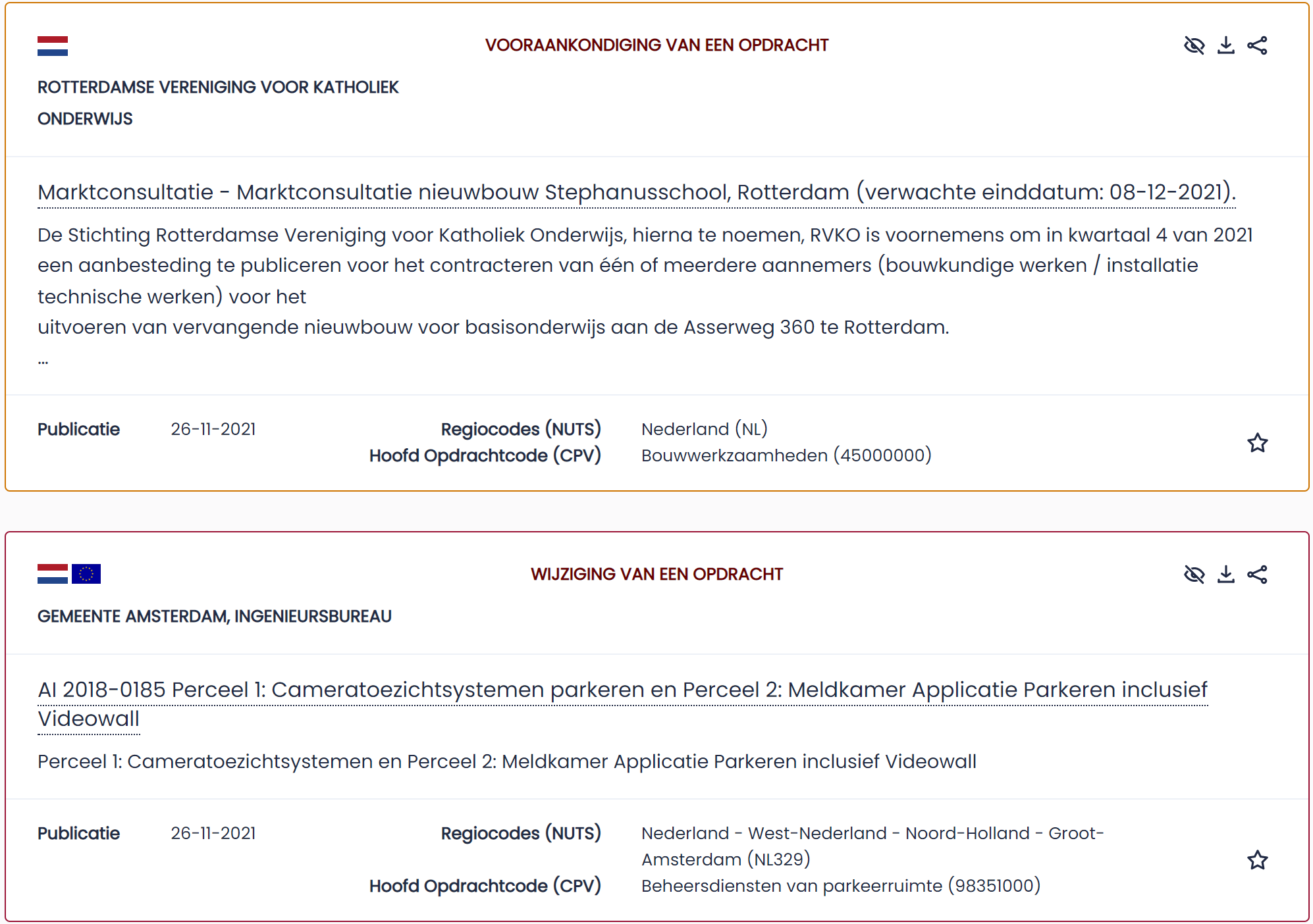 Opvolgen TenderNed

Nationale Nederlandse opdrachten

Europese Nederlandse opdrachten (TED)
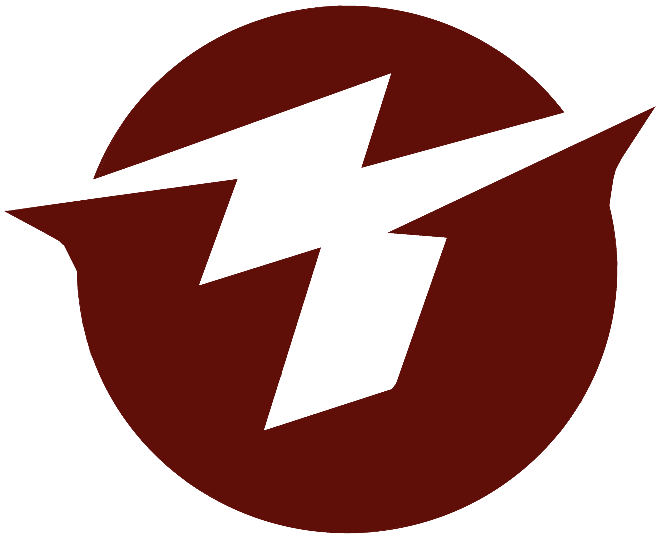 Databank overheidsopdrachten
Belgische Overheidsopdrachten



Nederlandse Overheidsopdrachten
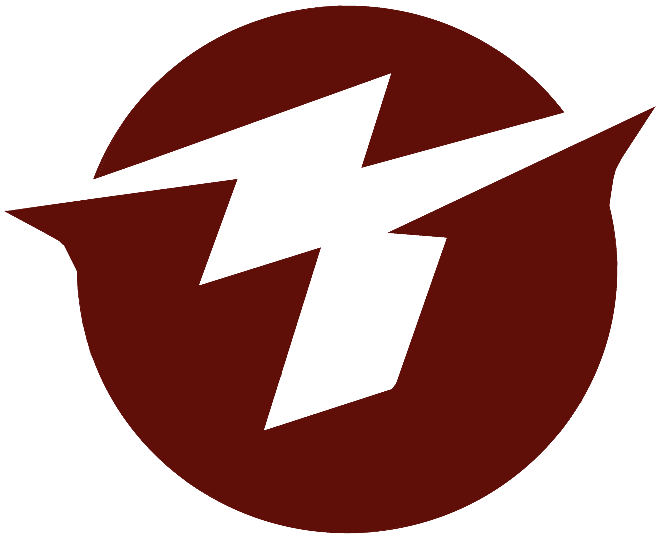 Filter mogelijkheden
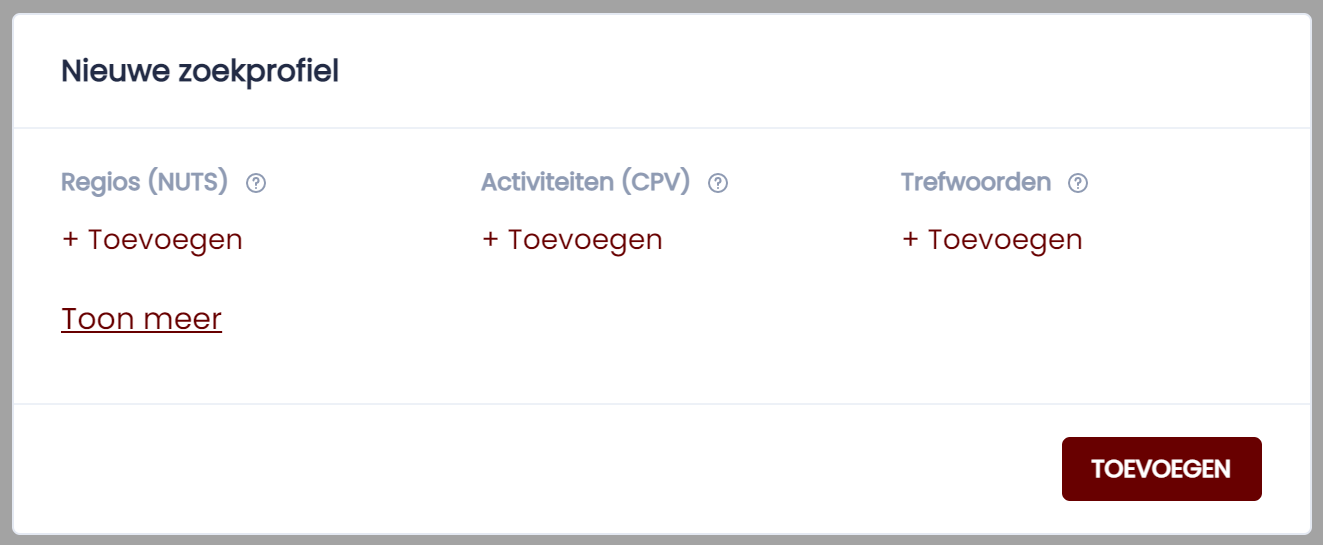 Belangrijkste selectiecriteria
CPV – codes
Nuts – codes
Trefwoorden


 Alle verschillende fases : Marktconsultatie, Vooraankondiging, …

 Bronnen : Free Market, BDA, TED & TenderNed
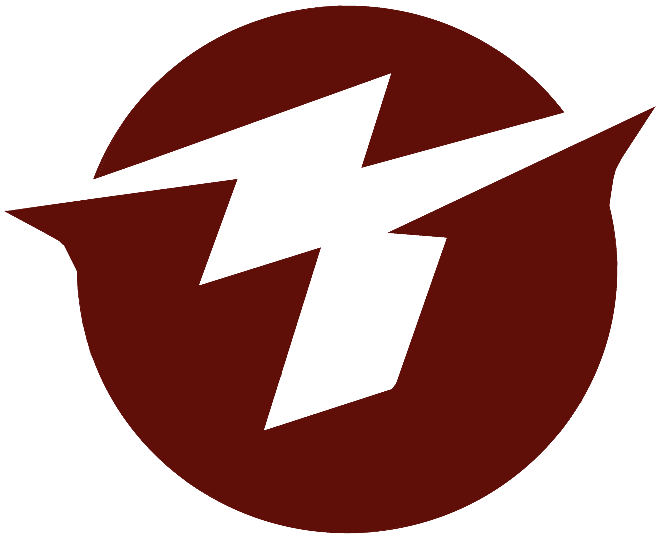 Informatie beschikbaar
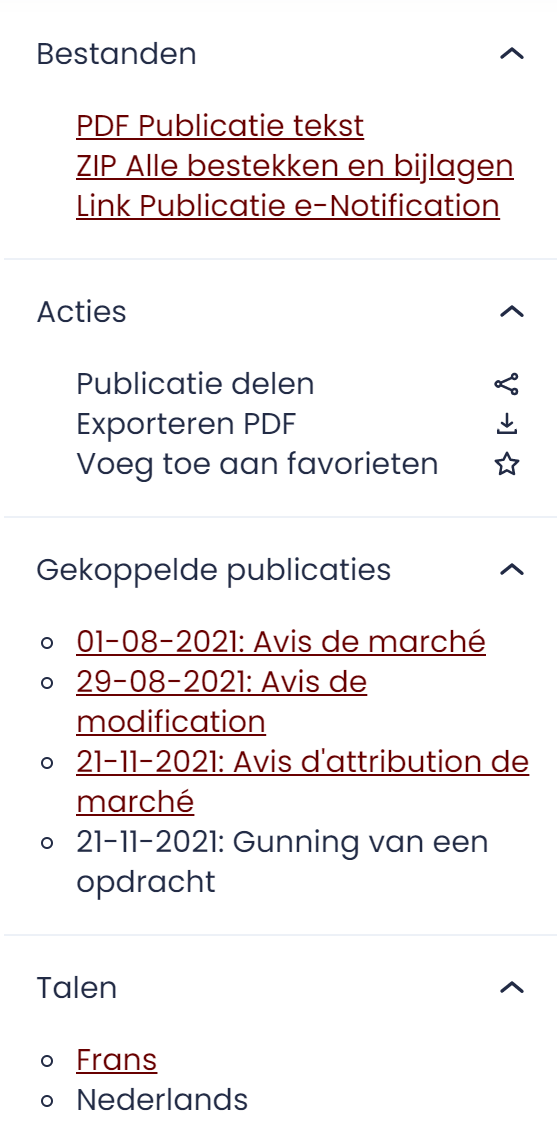 Bestekken en Bijlages : Zip bestand

 Alle links naar de nodige instanties : 3P, CTM Solution, … 

Gekoppelde publicaties : Aankondiging, Wijziging, Gunning

Talen : NL & FR
Verschillende Formules
Gratis (0 EUR)
 Particulieren 
 Aanbestedende diensten
Basic (599 EUR)
 Bedrijven of overheidsinstellingen die zelf aan de slag willen
Pro (950 EUR)
 2 Gebruikers / 2 Zoekprofielen
Support van een expert
Enterprise (op maat / EUR)
 + Gebruikers / + Zoekprofielen 
 Support van een expert
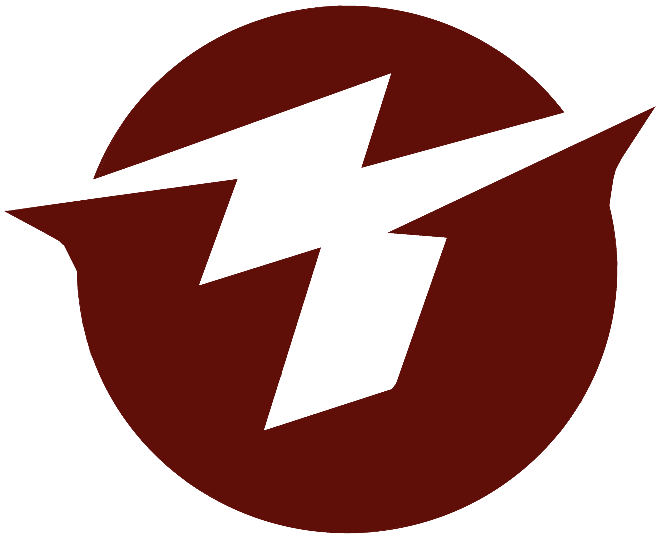 UW (ON-SITE) PARTNER
Wouter Cools - Public Procurement Consultant

Opleidingen over overheidsopdrachten

 Een correct aankoopbeleid op maat van uw organisatie

 Ondersteuning bij Overheidsopdrachten
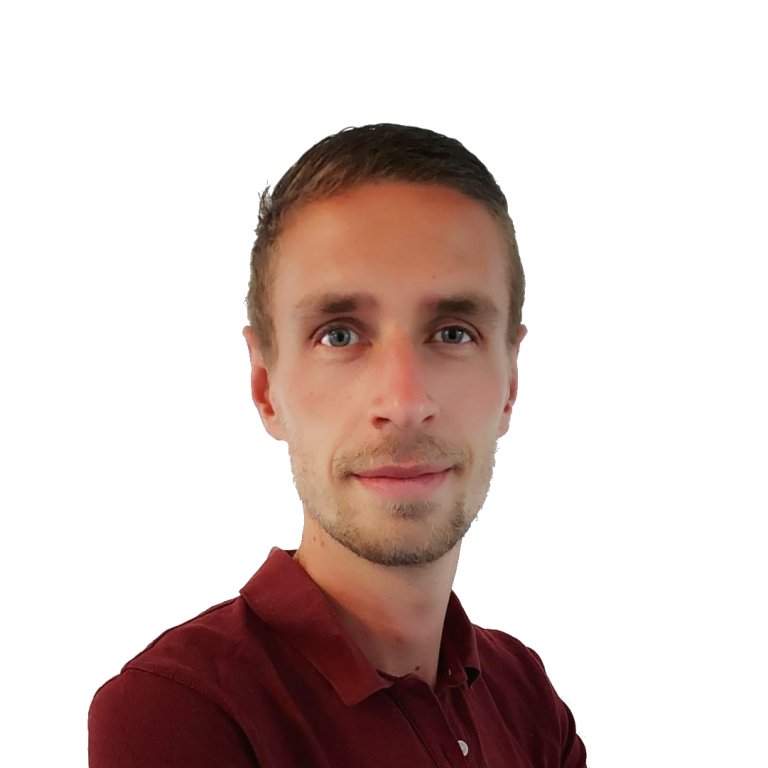 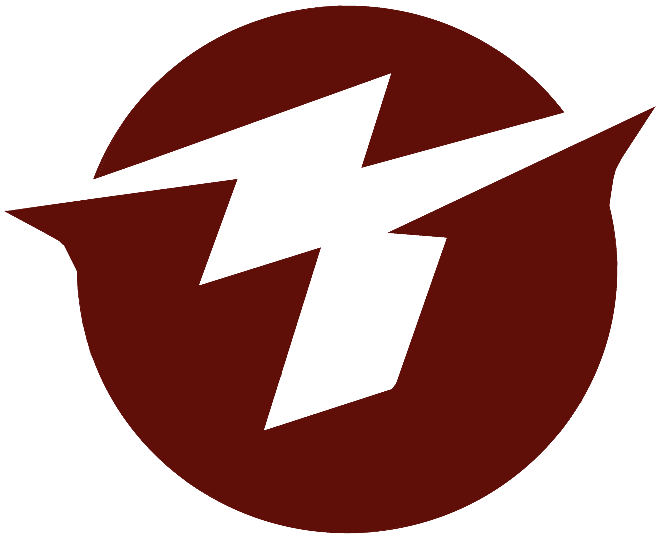 ONDERSTEUNING BIJ OVERHEIDSOPDRACHTEN
Interne behoeftebepaling
 Bestek opmaken volgens de geldende wetgeving
 Selectie van inschrijvers en regelmatigheid van offertes controleren
 Offertes beoordelen op basis van uw criteria
 Onderhandeling(en) voeren
Gunning voorbereiden
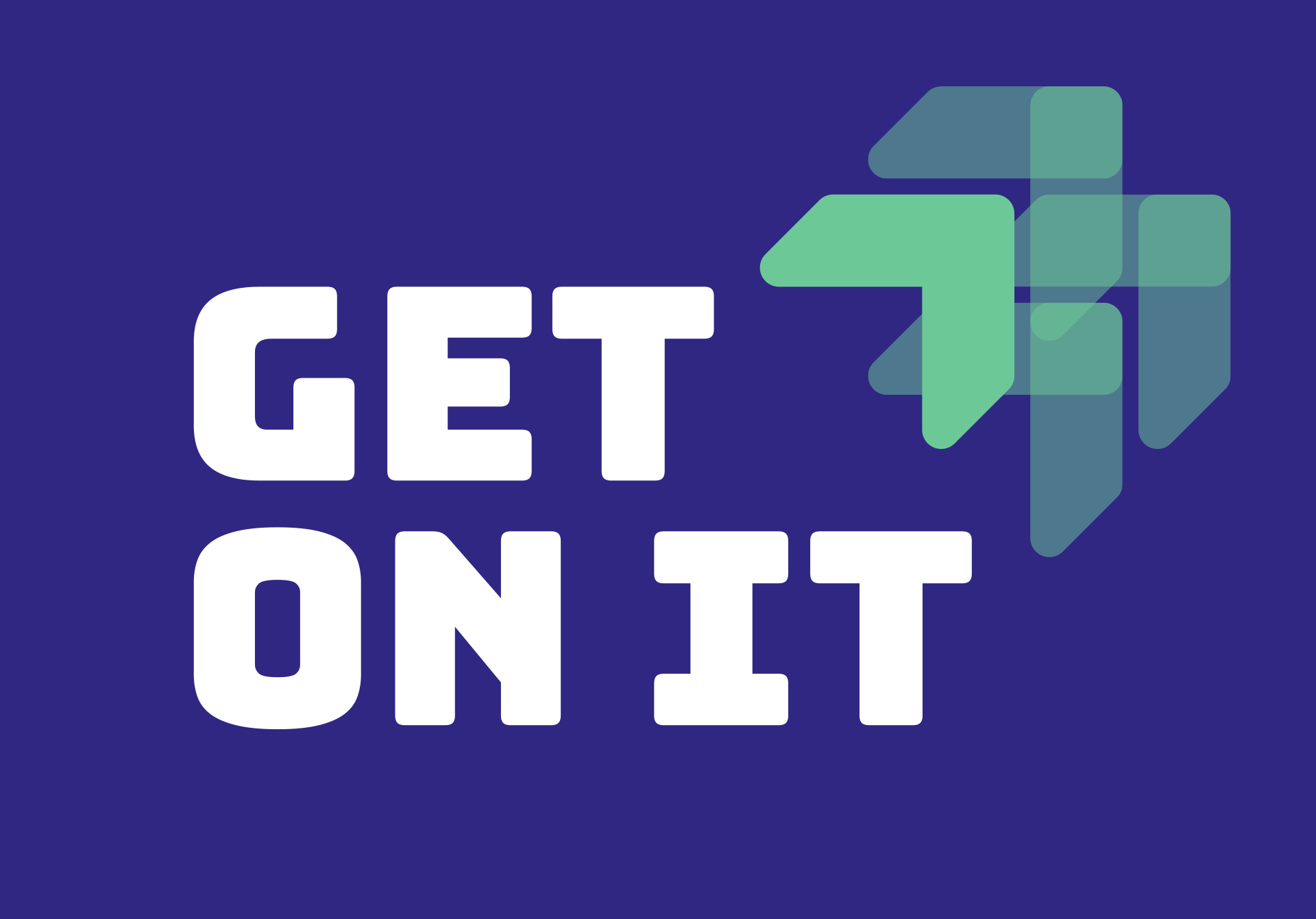 Bedankt voor u aandacht.
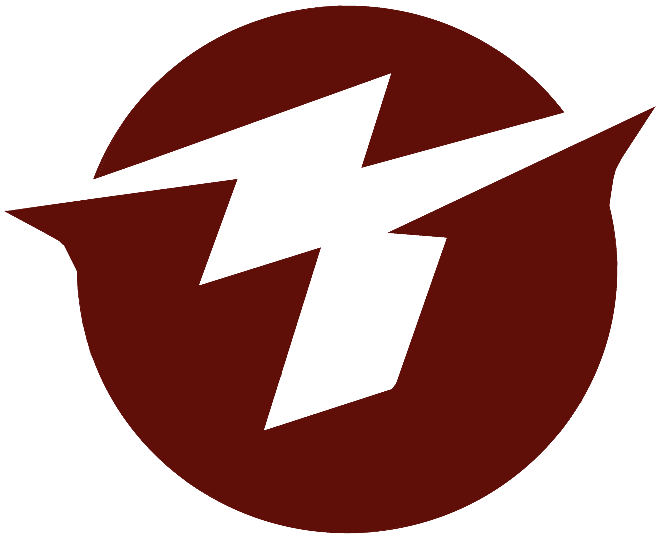 Tender-Alert